ABCDE benadering 2019
Coen Smit, Jeroen van nierop, Ylva Onderwater (Huisartsen)
Perry van der Wielen, Karel Somers, Ruud Bekkering (ambulanceverpleegkundigen)
Kenmerken Spoed
Chaos

Geen structuur

Geen diagnose

Noodzaak stellen prioriteiten

Noodzaak triage (meerdere patiënten)
[Speaker Notes: Onzekerheid. In weinig tijd, diagnose vaak niet te stellen, vitale functies zijn bedreigd. Vraagt om direct handelen. Houvast in hectische omstandigheden. Bewezen concept. Cyclisch proces. SEH keten. Je spreekt dezelfde taal. Voorbeeld glucose vergeten. 

Spoedeisende patient = dynamische aanpak. Lo/ B lopen door elkaar heen.]
Uitgangspunten
Golden Hour

First do no further harm

Treat first what kills first

Spoedzorg = Ketenzorg

KISS: Keep It Simple Stupid
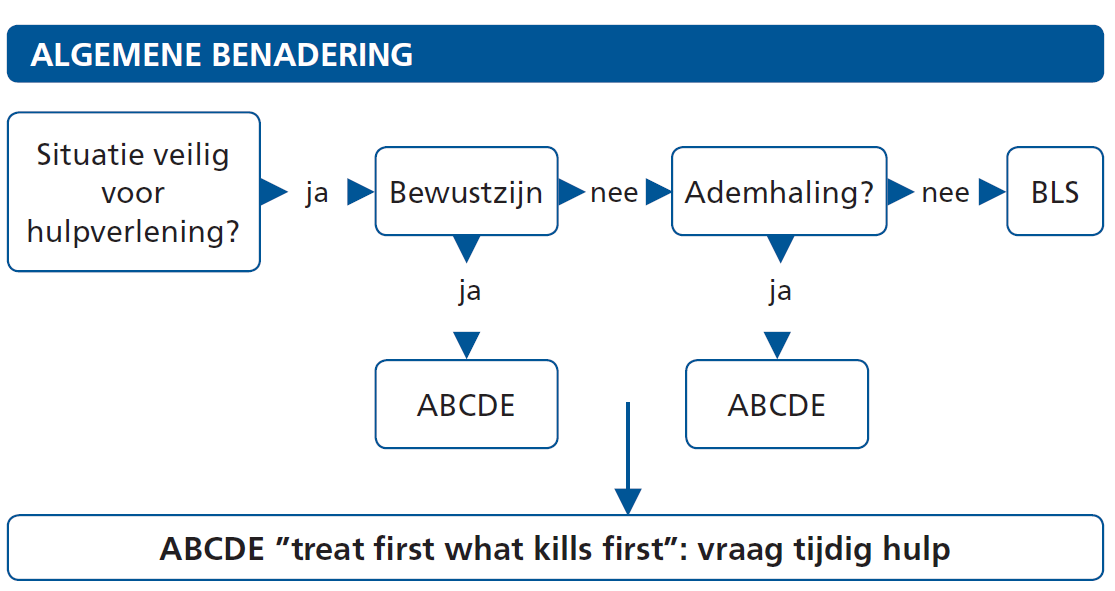 SAFE

AVPU

ABCDE

Huisartsgeneeskundig addendum
Methodiek
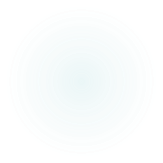 Shout for help

Approach with care

Free from danger

Evaluate
SAFE
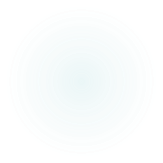 [Speaker Notes: SAFE: voorbeeld hond Perry
Oefenen AVPU]
Alert

Verbal stimulus

Painfull stimulus (niet bij trauma)

Unresponsive
AVPU
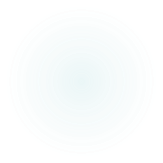 Algemene benadering

Primary assessment 
	Kijken
	Luisteren
	Voelen

Conclusie en re-assessment

Secondary assessment

Besluit / afspraken

Overdracht
ABCDE
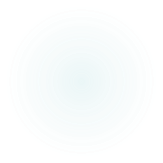 [Speaker Notes: Primary: toestandsbeeld 
Secondary: diagnose]
A= Airway en CWK

B = Breathing

C = Circulation

D = Disabilities

E = Exposure & Environment
ABCDE
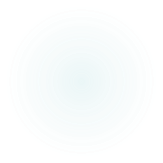 A
B
C
D
E
Gerichte anamnese (AMPLE)

Top tot teen- onderzoek

Diagnostische overwegingen

Gerichte behandeling

Vervolg beleid
Secondary Assessment
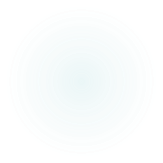 [Speaker Notes: Gerichte anamnese: Beloop tot nu toe / Kern van de klacht/ Bijkomende klachten/ VG/ Med/ All]
Allergie

Medicatie

Past history (VG)

(Last meal)

Event (het verhaal)
AMPLE
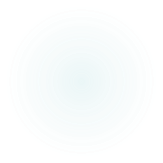 Treat first what kills first

Los een probleem op voordat je verder gaat

Evalueer je handelingen

Bij verslechtering terug naar A(f)
ABCDE principes
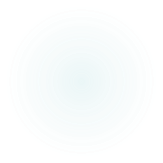 Urgentie denken
Situation			Het probleem

Background		Kort, relevant

Assessment			Wat zie je en denk je ?

Recommendation	Wat wil je ?

Repeat- Back		Herhalen, samenvatten
SBAR(R)
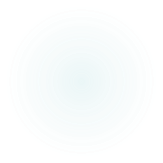 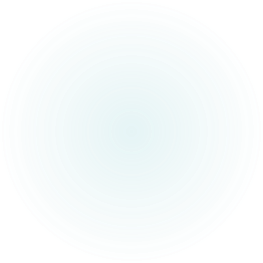 Modified ValsalvaManoeuvre
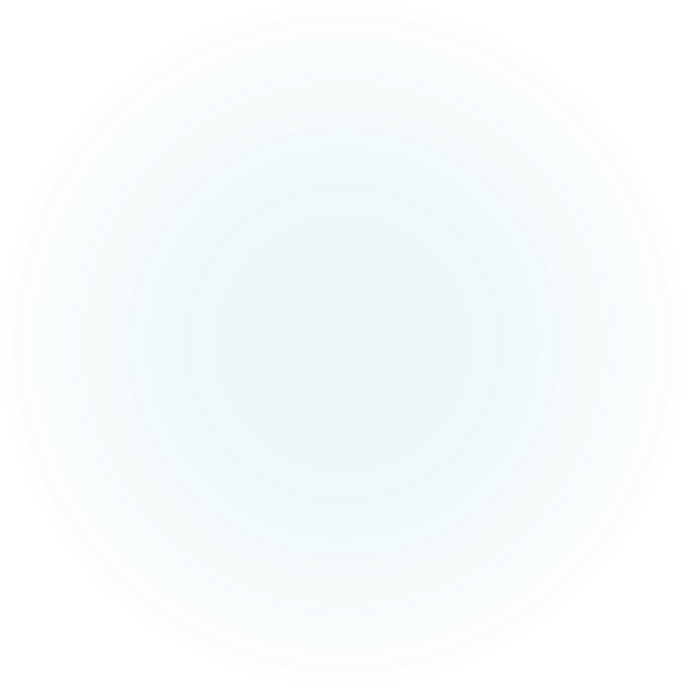 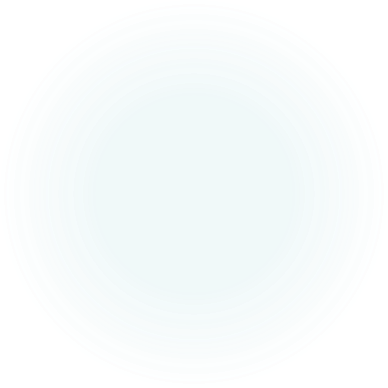 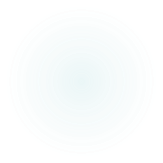 q-Sofa versus SIRS
Sequential [Sepsis-related] Organ Failure Assessment (SOFA)
 
In plaats van de SIRS

RR <100 systolisch
Mentale verslechtering
AF >22/min

>2 punten 10% mortaliteit
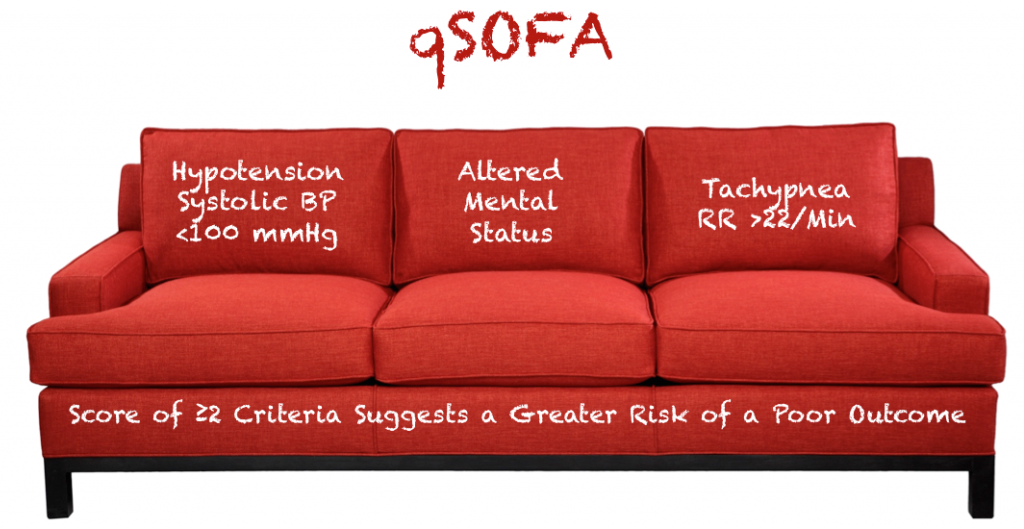 EMV
MAD	(Mucosal Atomization Device)
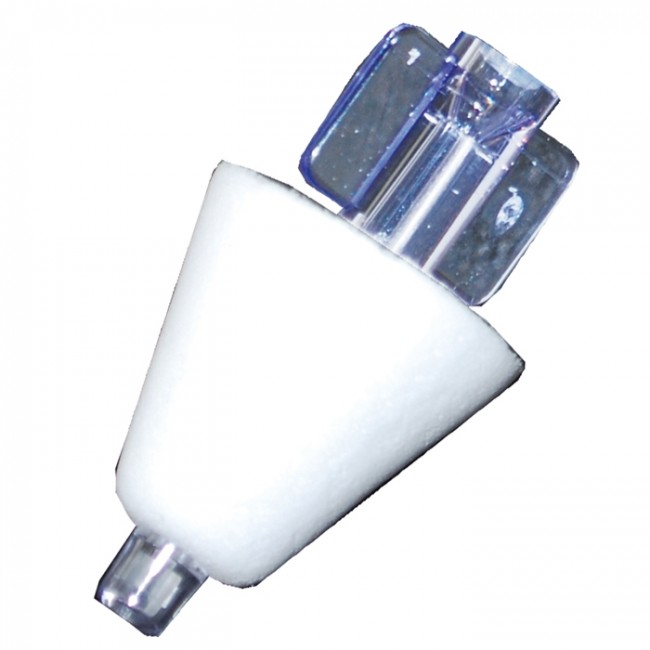 Midazolam eerste keus

	Dosering 5-10 mg

	Ampul 15mg/3ml

	Max 1 ml per neusgat !
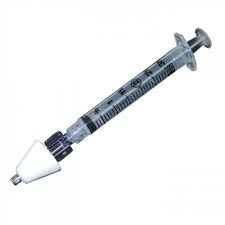 Overdracht
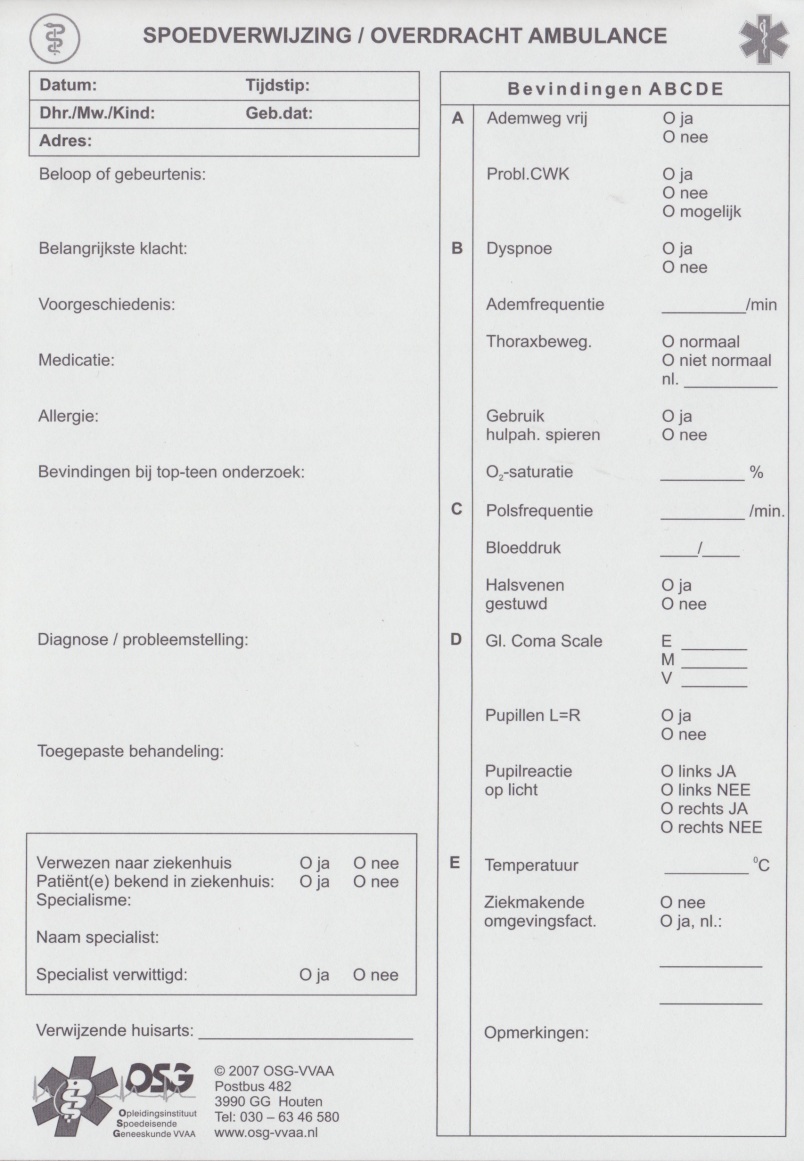